Unit 9
I like music that I can dance to.
Section B  Period 4 3a-Self Check
WWW.PPT818.COM
Revision
Retell the story about Abing and his music.
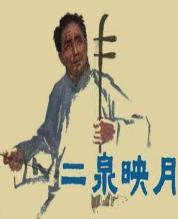 The man is Abing. He was born in Wuxi in 1893. He wrote many pieces of beautiful music. He was a folk musician. One of his most moving pieces of music in China is Erquan Yingyue. ……
Warming up
Role-play the following conversation.
A: What kind of music do you like best?
B: I like music that is sad. 
A: Why do you like this kind of music? 
B: I think sad music is strangely beautiful. 
A: How do you feel when you listen to this kind 
     of music? 
B: I feel sad and want to cry when I listen to it.
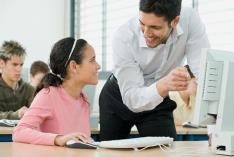 What kind of music or movies do you like best? Make notes in the chart by yourselves.
3a
Possible answers:
Historical drama
Makes me aware of some important historical events and how they affected people’s lives
Gone with the Wind
It has a very interesting storyline and an excellent cast.
Deeply moved-sad about the effects of war, but has hope in the human spirit.
One of the best movies of all time
Writing
Use your notes to write an article for a 
newspaper or magazine to tell people 
about your favorite kind of music/movie 
and your favorite song/movie.
Useful expressions
My favorite kind of music/movie is… 
I like… because …
It was …by…
When I listen to /watch it, I feel…
I think you should listen to/watch it too because …
Example:
My favorite kind of music is old music. I’ll 
Never Forget My Mom is my favorite song. I 
like it because it is beautiful. The lyrics are 
very great. It was written by Liu Zheng. 
Many famous singers like Cheng Lin, Liu 
Hegang, and Tan Jing once sang it. When I 
listened to it, I thought of my mom. The 
mother’s love is the greatest love in the world. 
I was moved by these lyrics. I think you should 
listen to it, because it can help us love our 
mothers more.
Self Check
1. Fill in the blanks with the words in 
    the box.
plenty of  suppose war  electronic  actor  spare
plenty of   suppose  war  electronic  actor  spare
1. The comedy has ________ dialogs which are 
    very humorous.
2. Since you prefer music that is relaxing, I don’t ________ you would want to buy this __________ music CD.
3. Christmas is a time for spreading joy, so you should find some _______ time to spend with your loved ones.
4. Although he is an _____ who does not have much experience, he did an excellent job in the new ____ film.
plenty of
suppose
electronic
spare
actor
war
2. Fill in the blanks with who, that or 
    which. More than one answers may be 
    possible.
A: Hi, Cindy! Would you like to see Sky High in 
     2050 this weekend?
B: Hmm…no, I don’t think movies _________ try 
     to describe the future are very interesting. 
     Could we see City Danger instead?
A: You mean, the new police story _________ was 
     filmed in five countries?
B: Yes, that’s the one. The actor ________ plays 
     the hero used to be a schoolteacher!
A: OK, sure. It sounds like something _________ 
     we both will enjoy!
that/which
that/which
who
that/which
Complete the sentences about yourself.
1. I don’t like music _______________________.
2. I enjoy spending time in places 
    ___________________________.
3. I have friends _________________________.
4. I like movie stars
    __________________________________.
that is too loud
that are relaxing
who are friendly and helpful
who are beautiful or handsome
HOMEWORK
1. 复习本单元内容。
2. 对家人进行调查， 看他们喜欢什么样的音乐，书籍，电影等。和自己的喜好比较一下， 看有哪些相同点或不同点，写篇短文。